DIGITAL EKONOMI
10 mars 2023
Mötets öppnandeUppdatering från ICC internationellt Henrik Blomqvist, Policyansvarig, ICC Sverige Global Digital Compact Sara Övreby, Samhällspolitisk chef, Google SverigeAxel Tandberg, Senior Advisor, Legal WorksHenrik Blomqvist, Policyansvarig, ICC Sverige Nästa möte och avslut
Uppdatering från ICC internationellt Henrik Blomqvist, Policyansvarig, ICC Sverige
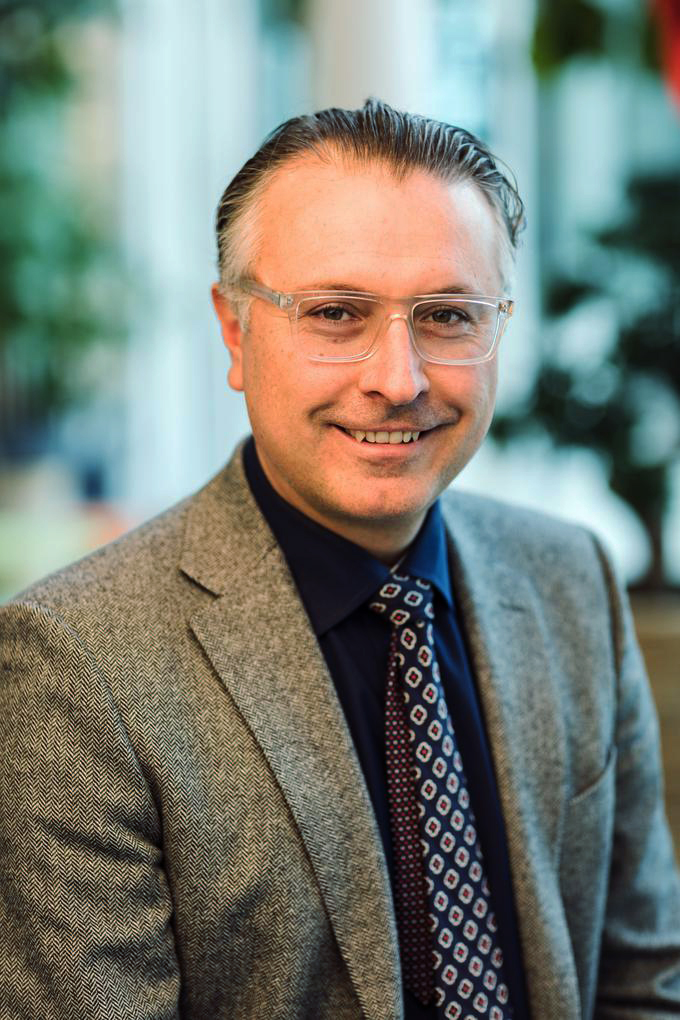 RENE SUMMER
Ericsson
Ny ordförande för Global ICC Commission on Digital Economy
ICC Sveriges prioriteringar 2023
Bidra till utformningen av FN:s Global Digital Compact. 

Stärka cybersäkerheten globalt genom att främja 
tillämpningen av gemensamma normer och principer i cyberrymden.


Internationella arbetsgrupper
Connectivity & Access 
Cybersecurity
Data Governance
ICC:s Cyber Development Goals
Digitaliseringen viktig förutsättning för hållbar ekonomisk och social utveckling. 

Ökad cyberhotbild bromsar och undergräver utvecklingen

Säkerställa att existerade normer och internationell lag tillämpas genom gemensamma mål för att stärka cybersäkerheten

Multistakeholder-process för att utveckla målen tillsammans med regeringar, näringsliv och andra intressenter.
International Telecommunication Union
ITU Global Symposium of Regulators, den 5–8 juni 2023.

Årligt möte mellan beslutsfattare och representanter för telekommunikationsmyndigheter.

ICC har blivit ombett att bidra med input inför eventet i form av policyrekommendationer för att främja uppkoppling och utbyggnad av infrastruktur. 

Ett utkast är ute för kommentarer i vårt globala nätverk. 

DL idag COB.
WTO:s förbud mot tullar på elektroniska överföringar
WTO:s s.k. e-handelsmoratorium infördes 1998

Säkerställer tullfrihet på elektroniska överföringar …

… men måste förnyas vartannat år

Indonesien har infört en ny lag*. Kräver tulldeklarationer vid import genom elektroniska överföringar. I dagsläget är tullsatsen 0 %

Riskerar att leda till att WTO:s moratorium inte kan förlängas

Vi är i kontakt med indonesiska finansdepartementet

Välkomnar er input till ett brev om de praktiska och tekniska implikationerna för företag
* MOF Regulation No. 190/PMK.04/2022 (Regulation 190)
En inre marknad för digitala tjänster
SOU 2023:2 Delbetänkande En inre marknad för digitala tjänster - ansvarsfördelning mellan myndigheter. 

Del av implementeringen av Digital Services Act. 

ICC är remissinstans. DL den 3 juni. 

Om intresse finns att besvara remissen, vänligen meddela Alfred Ram, alfred.ram@icc.se
Global Digital CompactSara Övreby, Samhällspolitisk chef, Google SverigeAxel Tandberg, Senior Advisor, Legal Works Henrik Blomqvist, Policyansvarig, ICC Sverige
Global Digital Compact – vad är det?
"Shaping a shared vision on digital cooperation and a digital future that show the full potential for beneficial technology usage, and addressing digital trust and security, must continue to be a priority as our world is now more than ever relying on digital tools for connectivity and social-economic prosperity" 
- António Guterres, FN:s generalsekreterare
Lanserades 2021 som en del av Our Common Agenda, som ska stärka multilateralt samarbete inom tolv olika områden

Syfte: att utforma gemensamma principer för att främja digitalisering och hållbar digital utveckling globalt.

ICC bidrog med inspel till förarbetet hösten 2022. Vår permanenta observatörsstatus i FN ger oss en viktig roll.

Den formella processen i FN leds av FN:s tekniksändebud Amandeep Singh Gill tillsammans med Sveriges och Rwandas FN-ambassadörer (s.k. co-facilitators).
Global Digital Compact – hur ser tidslinjen ut?
Januari – mars 2023: informella konsultationer med medlemsstater och intressenter, inklusive tematiska djupdykningar.

April 2023: FN:s generalsekreterare släpper policy brief om vad han vill se för resultat av processen.

Juni – augusti 2023: tekniksändebudet och co-facilitators utvecklar issue paper baserat på konsultationerna.

September 2023: lansering av issue paper vid ministermöte i New York.

Höst 2023 – sommar 2024: formella förhandlingar.

September 2024: formellt antagande.
Global Digital Compact – vad innebär det?
Kommer i första hand resultera i gemensamma högnivåprinciper, som bl.a. täcker in:
Uppkoppling 
Internets styrnings
Dataskydd
Mänskliga rättigheter online
Digital tillit och säkerhet
Artificiell intelligens och andra ”emerging technologies”
Globala ”digital commons”
Främja uppfyllandet av FN:s globala mål

På sikt: kan leda till att FN tar en större reglerande roll på det digitala området – AI har nämnts som ett område

UNESCO–konferens på temat ”regulating digital platforms for information as a public good”
[Speaker Notes: UNESCO föreslår ”guidelines on platform accountability and the removal of illegal content”]
Global Digital Compact – hur påverkas näringslivet?
Fortfarande tidigt i processen, men viktigt med starkt näringslivsdeltagande.

Inledande konsultationer har bjudit på många oroväckande inspel:

”We must end the technological monopoly”.

”It is time for business to be more responsible”.

”Global digital colonialism”

Narrativ att teknik har bara gynnar teknikföretagen.

Tvingande teknikdelning framförs som en lösning.

Suveräna staters rätt att själva styra internet

Vem har rätt till data?
ICC Survey: Global Digital Compact
GENERAL QUESTIONS 
Please rank these issues in order of priority:
Connect all people to the Internet, including all schools
Avoid Internet fragmentation
Protect data
Apply human rights online
Introduce accountability criteria for discrimination and misleading content
Promote regulation of artificial intelligence
Digital Commons as the global public good

Are these issues the right ones to consider? Are the appropriately formulated?

Should the Compact address the issue of multistakeholder Internet governance? Why?

Are there other issues you think the Compact should address?
ICC Survey: Global Digital Compact
CONNECTIVITY 
Bridging both the coverage and usage gaps and bringing meaningful connectivity to all populations everywhere.

Flexible and forward-looking policy and regulatory approaches that enable investments across the entire digital value chain and facilitate the effective management of spectrum.

Flexible and forward-looking policy and regulatory approaches that are grounded in evidence and data.
Hur viktiga är dessa frågor för er? 
Hur arbetar ditt företag med dessa frågor? 
Har ni resurser som kan användas i dessa frågor? (rapporter, riktlinjer, eller företagsexempel)
ICC Survey: Global Digital Compact
INTERNET FRAGMENTATION 
Keep the internet whole, open, interconnected & interoperable

DATA GOVERNANCE 
Establishing trust and minimizing disruptions in data flows are fundamental to reaping the benefits of digitalization.

Removal of unjustified obstacles to cross-border data flows, while continuing to address privacy, data protection, the protection of intellectual property rights, and security.

Global cooperation and interoperability across policy and regulatory systems on data governance matters.
Hur viktiga är dessa frågor för er? 
Hur arbetar ditt företag med dessa frågor? 
Har ni resurser som kan användas i dessa frågor? (rapporter, riktlinjer, eller företagsexempel)
ICC Survey: Global Digital Compact
ARTIFICAL INTELLIGENCE 
Recognizes ongoing work on establishing common principles for trustworthy AI (e.g. OECD principles on trustworthy AI) and promote their further endorsement and uptake across the globe.
The GDC should not attempt to regulate or call for processes to regulate AI systems through the UN.
Hur viktiga är dessa frågor för er? 
Hur arbetar ditt företag med dessa frågor? 
Har ni resurser som kan användas i dessa frågor? (rapporter, riktlinjer, eller företagsexempel)
ICC Survey: Global Digital Compact
INTERNET GOVERNANCE 
Effective multistakeholder governance model be at the core of the Internet (including continued efforts by all stakeholders individually and collectively, including private sector led, multistakeholder and intergovernmental) to address Internet-related issues and the promotion of greater cooperation among organisations.
Signal a commitment of member states to support the Internet Governance Forum.
Hur viktiga är dessa frågor för er? 
Hur arbetar ditt företag med dessa frågor? 
Har ni resurser som kan användas i dessa frågor? (rapporter, riktlinjer, eller företagsexempel)
ICC Survey: Global Digital Compact
Nästa steg 
How can the private sector add further input to the process of developing the GDC?

Engage in focused roundtable discussions between policymakers and private sector experts to inform the consideration of the Global Digital Compact

Share good practices and lessons learned

Highlight existing policy guidelines, frameworks, and initiatives the Global Digital Compact could elevate

Engage directly with national governments to provide input ahead of the negotiation of the text of the Global Digital Compact
ICC Survey: Global Digital Compact
Nästa steg 
What should the Office of the UN Secretary-General's Envoy on Technology focus on to ensure the endorsement and global uptake of common principles within the GDC?

Become a focal point and partner for the public and private sector input into UN policy discussions on digital issues

Become an interface between the UN system and other international/regional policy fora (e.g. APEC, OECD)

Aim for interinstitutional alignment on digital policy issues within the UN System

Tackle fragmentation of the policy space through capacity-building initiatives and public-private sector cooperation

Seek more diverse geographical multistakeholder input on current and emerging issues pertaining to the global digital economy (i.e. reaching the Global South) 

Other
ICC Survey: Global Digital Compact
Nästa steg 

Any other comments?

Would you be interested in participating in further thematic conversations on any of the topics mentioned?
Nästa möte och avslut